Specifika vzdělávání dětí mladší tří let
Bc. Sandra Bejdáková
Rodinná politika státu
Co je to rodinná politika státu?
Jaký je její cíl?
Koncepce rodinné politiky
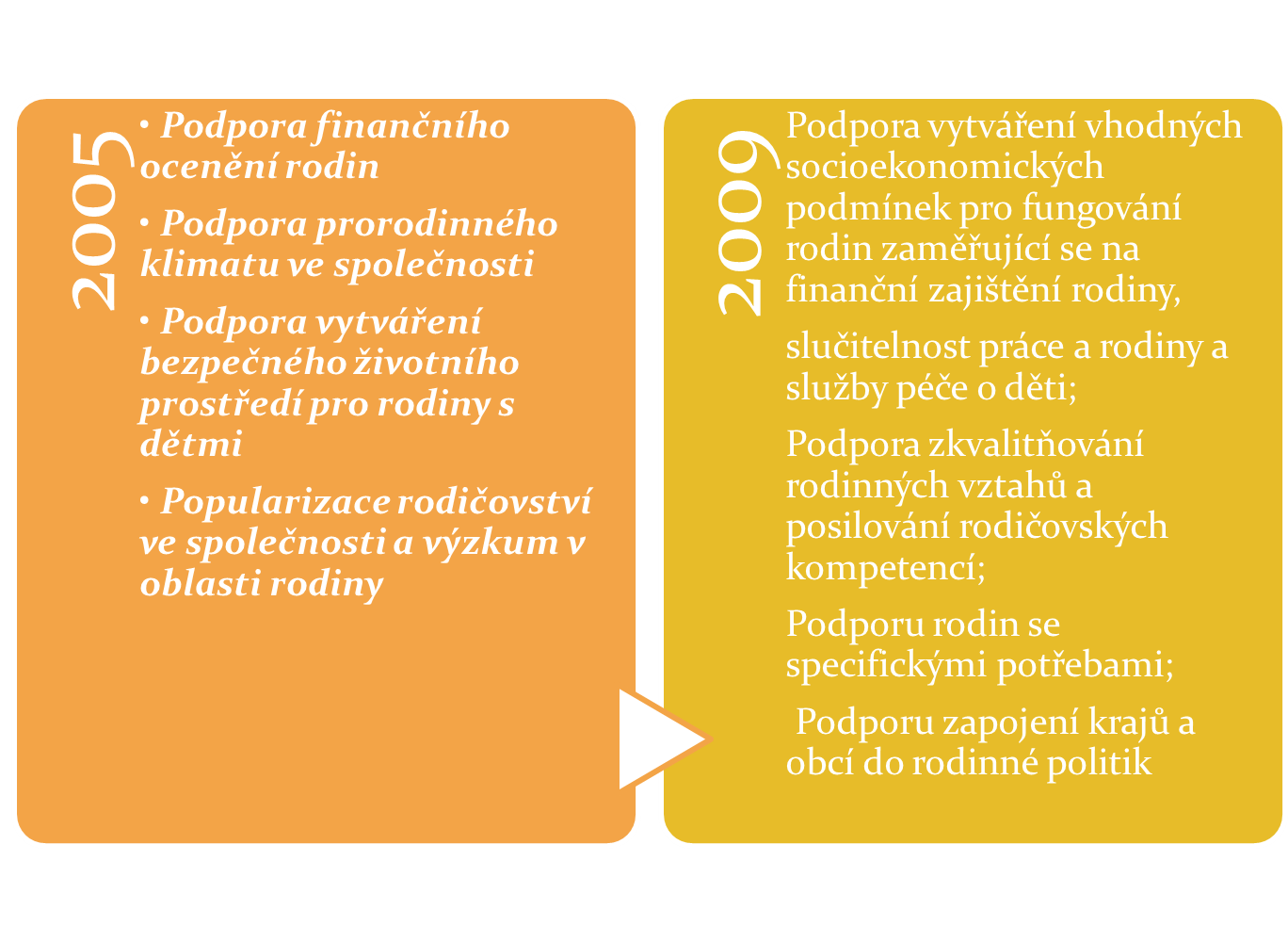 Koncepce rodinné politiky, 2017
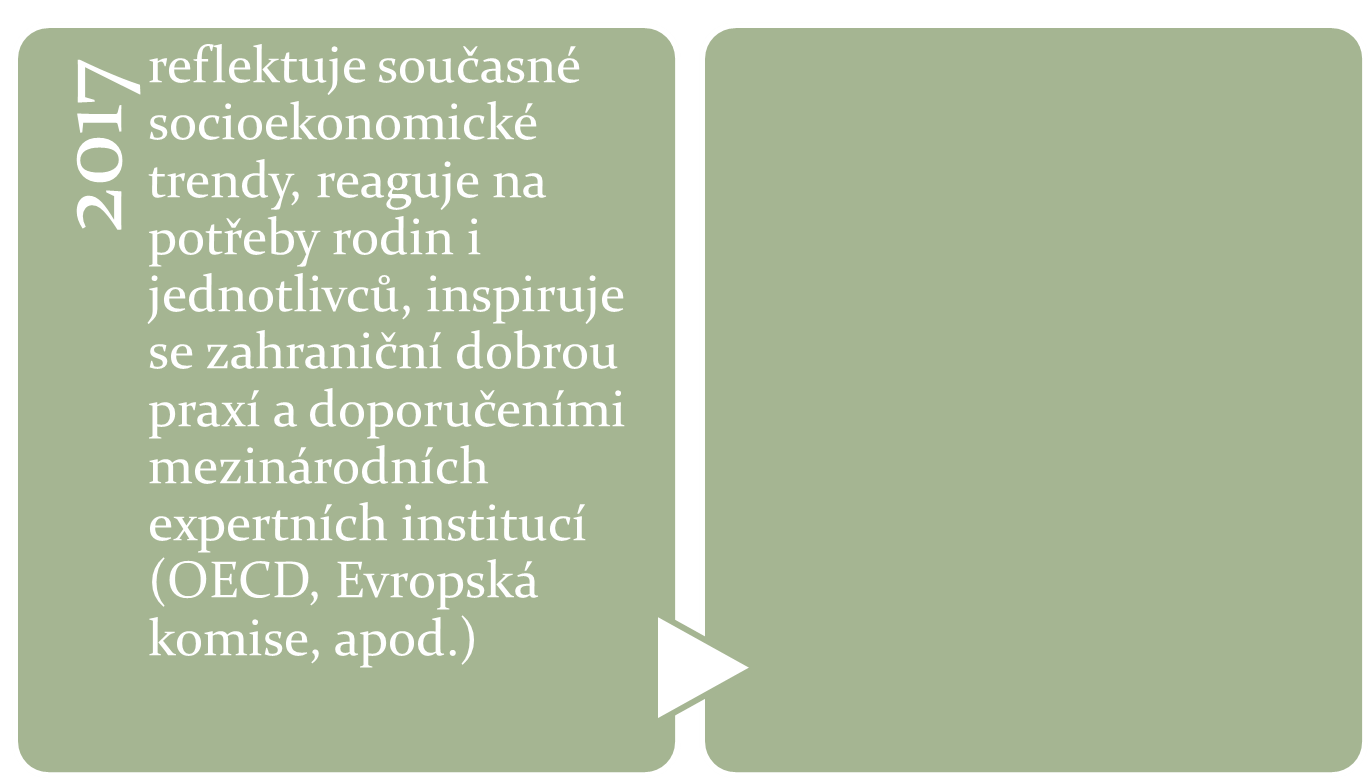 CÍL:
vytvořit příznivější socio-ekonomické podmínky pro fungování rodin

odstraňovat bariéry a společenské tlaky, kterým jsou rodiny vystaveny a které ohrožují jejich funkčnost

posilovat vědomí a význam rodinných hodnot
Prorodinná opatření
PORODNÉ
jednorázová peněžitá pomoc při narození prvního dítěte v sociální tísni.

MATEŘSKÁ DOVOLENÁ
dovolená matky před porodem a ihned po porodu, během níž platí pracovní smlouva a je vyplácen tak zvaný příspěvek v mateřství (Peněžitá pomoc v mateřství). Částka vyplácená státem podle doporučení Mezinárodní organizace práce  má činit minimálně 12 týdnů s náhradou mzdy minimálně 67% předchozí mzdy. Podle EU minimálně 14 týdnů.

OTCOVSKÁ DOVOLENÁ (otcovské) 
je dovolená otce v období kolem porodu a ihned po narození dítěte. Existují dva „typy“ kolem porodu 2-3 dny, po porodu jako obdoba mateřské dovolené 2 – 4 týdny. Během ní může být otci vyplácen příspěvek v otcovství. (Ve Švédsku a Německu tzv. otcovská kvóta v průměru 2 měsíce.)
Prorodinná opatření
rodičovská dovolená 
určená pro oba rodiče pro péči o dítě po skončení mateřské dovolené.
rodinné dávky 
především přídavky na děti (plošné nebo testované), diferencované podle počtu, věku dětí nebo univerzální, dávky spojené se specifickou situací rodiny (neúplné rodiny, rodiny se zdravotně postiženým dítětem, sociální příplatky).
daňová politika 
ve vztahu k rodinám (zdanění příjmů - společné zdanění, odečitatelné položky podle situace v rodině).
služby a péče o děti
představují různé formy podpory státem dotované péče pro děti od narození do jejich 18 let.
Jaké jsou zákonné možnosti pro vznik zařízení pro vzdělávání dětí mladších 3 let?
Služby péče o dítě
V současné době lze podle platné legislativy poskytovat služby péče o děti: 
zřízením mateřské školy podle zákona č. 561/2004 Sb., o předškolním, základním, středním, vyšším odborném a jiném vzdělávání, ve znění pozdějších předpisů (školský zákon) - věcně spadá pod Ministerstvo školství, mládeže a tělovýchovy; 

provozováním některé z živností péče o děti podle zákona č. 455/1991 Sb., o živnostenském podnikání, ve znění pozdějších předpisů (zákon o živnostenském podnikání) - věcně spadá pod Ministerstvo průmyslu a obchodu; 

poskytováním služby péče o dítě v dětské skupině podle zákona č. 247/2014 Sb., o poskytování služby péče o dítě v dětské skupině a o změně souvisejících zákonů, ve znění pozdějších předpisů (zákon o dětské skupině) - věcně spadá pod Ministerstvo práce a sociálních věcí.
Institucionální péče - Jesle
Historie
1832 - první opatrovny pro chudé
1884 - první městské jesle
od r. 1960 - snaha o ucelený systém jeslí a mateřských škol

Současnost
31.3.2013 - konec jeslí jako zdravotnických zařízení, přechází pod resort MPSV
2014 - Zákon o dětské skupině
Stav jeslí v jednotlivých letech
Další možnosti ne-veřejné péče
Dětská skupina
ukotvena zákonem č. 247/2014 Sb. ze dne 29.11. 2014
specifická forma péče o děti od 12 měsíců do 6 let

Firemní školky
zřízené podle § 34 odst. 8 školského zákona
mateřská škola určená pro vzdělávání dětí zaměstnanců

Dětské koutky

Klub maminek
Další možnosti ne-veřejné péče
Mateřská centra
síť mateřských center o. s. vznikla v roce 2001 na základě dlouholeté neformální spolupráce mateřských center za účelem posilování hodnot rodiny a mezigeneračních vztahů, úlohy rodičů, mateřské a otcovské role ve společnosti; podpory právní ochrany rodiny, mateřství a rovných příležitostí pro všechny; podpory zdravého života ve zdravém prostředí
mateřská centra zřizují zpravidla matky na mateřské dovolené, které se zároveň podílejí na jejich samosprávě a zajišťují programy, umožňují matkám s malými dětmi vyjít z izolace, kam se celodenní péčí o dítě dostávají

Kurzy pro děti do 3 let
zaměřené na rozvoj motoriky - plavání kojenců a batolat, cvičení maminek s dětmi, masáže kojenců a batolat
zaměřené na rozvoj řečového vývoje - znakování batolat, cizí jazyk (Helle Doron, Go Kids!)
zaměřené na hudební rozvoj - hudební škola Yamaha
Dětské skupiny (2018)
Hlavní město Praha        poskytovatelů: 119   D.skupin: 169   celková kapacita: 2340 míst
Jihočeský        poskytovatelů: 29   D.skupin: 40   celková kapacita: 454 míst
Jihomoravský        poskytovatelů: 103   D.skupin: 147   celková kapacita: 2033 míst
Karlovarský        poskytovatelů: 6   D.skupin: 5   celková kapacita: 72 míst
Královéhradecký        poskytovatelů: 44   D.skupin: 46   celková kapacita: 503 míst
Liberecký        poskytovatelů: 28   D.skupin: 31   celková kapacita: 457 míst
Dětské skupiny (2018)
Moravskoslezský        poskytovatelů: 54   D.skupin: 73   celková kapacita: 995 míst
Olomoucký        poskytovatelů: 35   D.skupin: 47   celková kapacita: 580 míst
Pardubický        poskytovatelů: 35   D.skupin: 44   celková kapacita: 598 míst
Plzeňský        poskytovatelů: 26   D.skupin: 33   celková kapacita: 397 míst
Středočeský        poskytovatelů: 139   D.skupin: 176   celková kapacita: 2213 míst
Ústecký        poskytovatelů: 37   D.skupin: 49   celková kapacita: 654 míst
Vysočina        poskytovatelů: 17   D.skupin: 18   celková kapacita: 222 míst
Zlínský        poskytovatelů: 29   D.skupin: 35   celková kapacita: 442 míst
Srovnání péče o děti do tří let
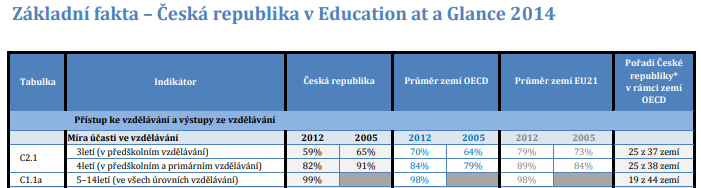 Výzkumy ukazují, že záleží na kvalitě předškolního zařízení.
U dětí, které navštěvovaly kvalitní předškolní zařízení byl naměřen nižší stresový hormon než u dětí, které docházely do méně kvalitních zařízení (Sims et al., 2005).
Péče o děti do tří let v zahraničí
Velká Británie

Mateřská dovolená je od roku 2007 stanovena na 13 měsíců (52 týdnů, z toho je necelých 10 měsíců (39 týdnů) finančně kompenzováno.  Prvních 6 měsíců 90% předchozí mzdy, zbytek maximálně 492 GBP
K nabízeným službám patří:
Denní jesle (nurseries) s provozem 12 hodin denně
Jesle pro děti 0-5 let
Registrované pečovatelky pečují o max. 4 děti ve své domácnosti
Chůvy (nannies) pečují o dítě v jeho domácím prostředí 
Dětská centra pro rodinu (Sure Start Centers) jsou zaměřené předvším na pomoc rodinám ze socioekonomicky a sociokulturně znevýhodněního prostředí
Péče o děti do tří let v zahraničí
Švédsko

Rodičovská dovolená je poskytována 13 měsíců (480 pracovních dnů) za zhruba 80% částku původního platu. Pro každého rodiče jsou určeny dva měsíce rodičovské dovolené, zbývajících 9 si mohou volit. 

Předškolní zařízení pro děti do 3 let jsou bohatě dotována, stát dohlíží na kvalitu, a proto jsou i hojně využívána. Obecní zákony nařizují zajistit pro děti (zejména předškolního věku) dostatek míst.
Péče o děti do tří let v zahraničí
Francie

Mateřská dovolená trvá 16 týdnů, z toho 6 týdnů před narozením dítěte.                                 Při narození třetího a dalšího dítěte se zvyšuje na 26 týdnů. Žena, která byla pojištěná a nejméně 6 měsíců před porodem zaměstnaná dostává 100% předchozí mzdy.
K nabízeným službám patří:
Skupinové (kolektivní) jesle
Rodinné jesle
Rodičovské jesle
Mateřské asistentky
Dětské zahrádky
Mateřské školy
Teorie attachmentu (1969)
Attachment = vztahová vazba či citové pouto 

výzkumy Johna Bowlbyho, Mary Ainswort 
vztah, který se vytváří mezi dítětem a osobou, která o ně pečuje (primární attachment)
dítě potřebuje pro svůj harmonický vývoj přítomnost jedné blízké a bezpečné vztahové osoby
pokud má dítě k dispozici blízkou a bezpečnou vztahovou osobu, cítí se být v bezpečí a jeho důvěra k lidem i k okolnímu světu roste
citové pouto se stává bezpečnou základnou, ze které může začít zkoumat okolní svět a ke které se uchýlí vždy, když pocítí nejistotu nebo strach

Sekundární attachment 
pevná vazba učitelky s dítětem, vychází ze zkušeností z primárního attachmentu
Typy attachmentu
rozlišujeme 4 typy attachmentového pouta
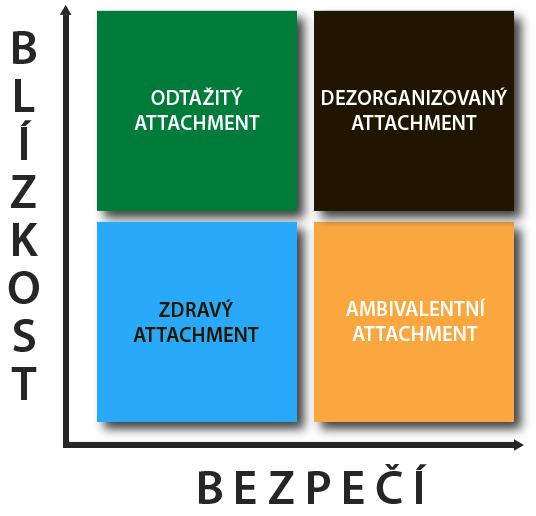 Typy attachmentu
ZDRAVÝ ATTACHMENT
ODTAŽITÝ ATTACHMENT
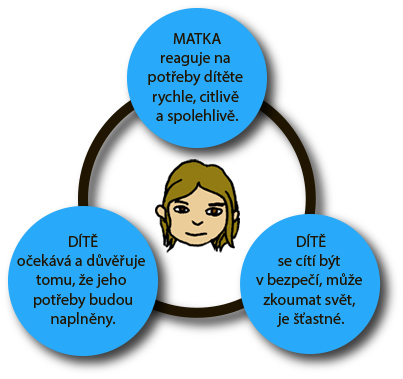 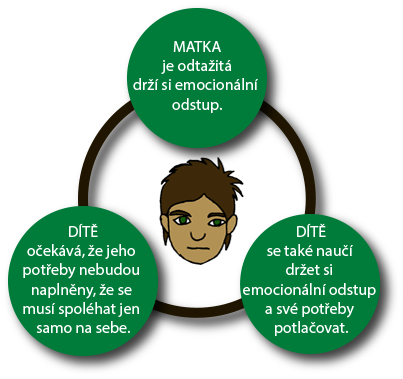 Typy attachmentu
AMBIVALENTNÍ ATTACHMENT
DEZORGANIZOVANÝ ATTACHMENT
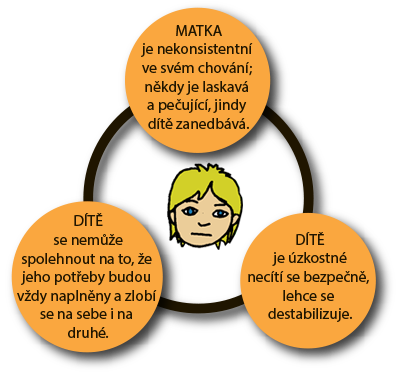 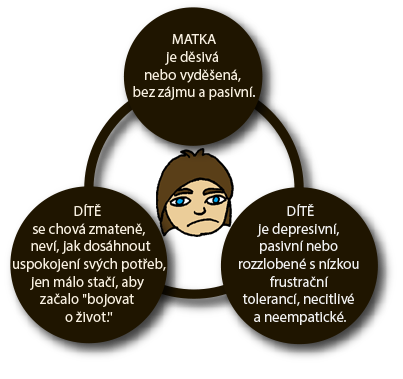 Otázky
Jak se měnila v průběhu let koncepce rodinné politiky?

Jaké vidíte rozdíly mezi různými zařízeními pro děti mladší 3 let?

Jaké vidíte rozdíly ve vzdělávání dětí mladší tří let v ČR a zahraničí?
Doporučená literatura
Grůzová, L., & Syslová, Z. (2015). Dvouleté dítě v předškolním vzdělávání. Brno: Masarykova univerzita.

Kopáčková, J., & Splavcová, H. (2016). Dvouleté děti v předškolním vzdělávání. Od podzimu do zimy. Praha: Raabe.

Kopáčková, J., & Splavcová, H. (2017). Dvouleté děti v předškolním vzdělávání. Od jara do léta. Praha: Raabe.

Splavcová, H., & Kopáčková, J. (2016).Vzdělávání dětí od dvou let v MŠ. Praha: Portál.

Splavcová, H. (Ed.). (2019). Dvouleté děti v předškolním vzdělávání. Aktivity a činnosti. Praha: Raabe.
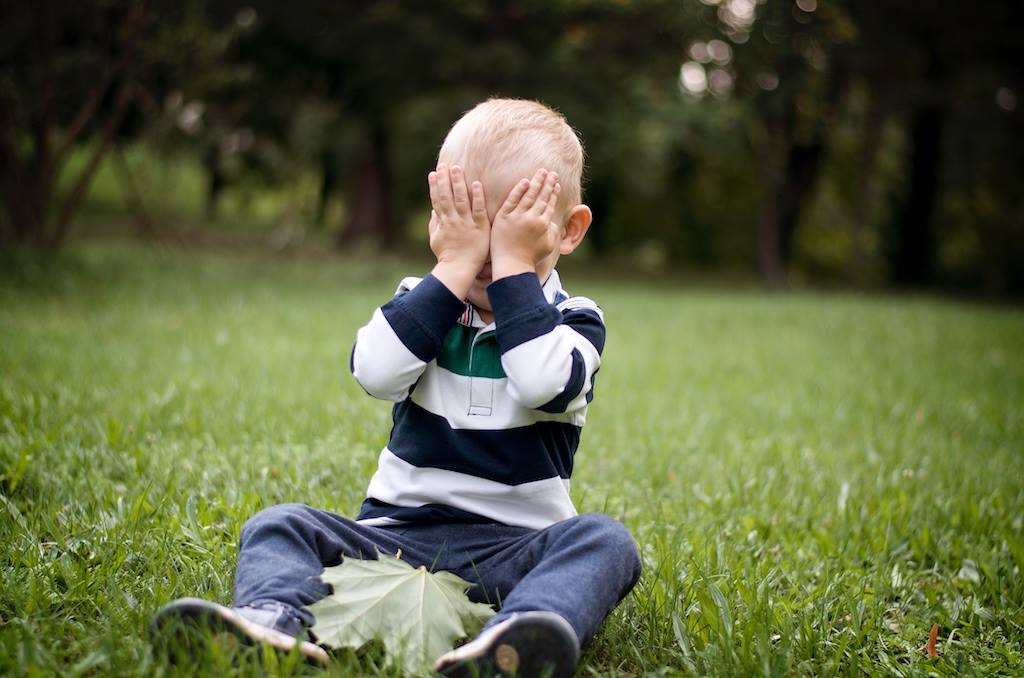 Děkuji za pozornost.